SIDE – Secured identity and documents
Marcin Kowalski, Ph. D., D. Sc. 
marcin.kowalski@wat.edu.pl
Biometrics and AI lab, Military University of Technology (WAT)
Role: WP leader, S/T provider

Proposal activity: CL3-BM-01-02 - Enhanced security of, and combating the frauds on, identity management and identity and travel documents
SMI2G 2022,  16-17 May 2022, Brussels
1
Marcin Kowalski, marcin.kowalski@wat.edu.pl
Proposal idea/content
Technologies we may offer:
Face recognition – thermal/thermal, thermal-to-visible, VIS-to-NIR
Face presentation attack detection – thermal, SWIR, NIR, THz
Provide and develop 
miniaturized device for PAD
Others:
Field tests
Laboratories for testing
Cooperation with national LEAs/Border Authorities
SMI2G 2022,  16-17 May 2022, Brussels
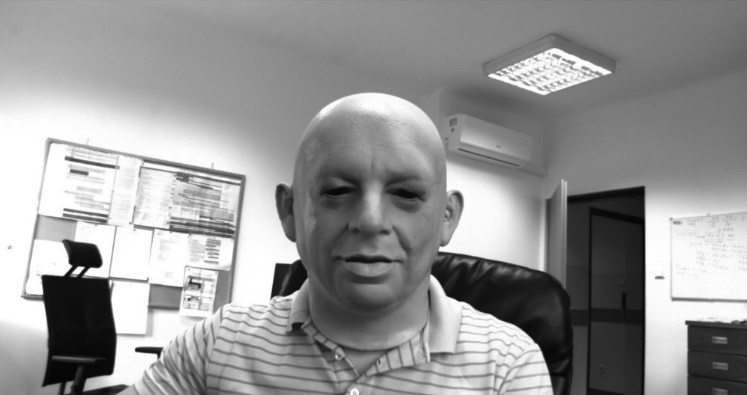 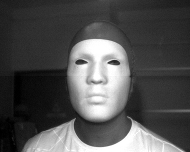 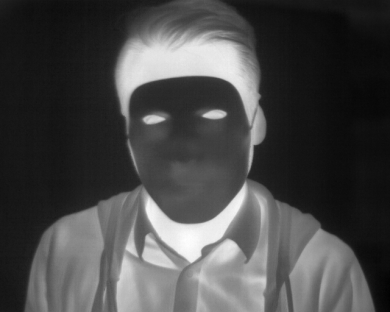 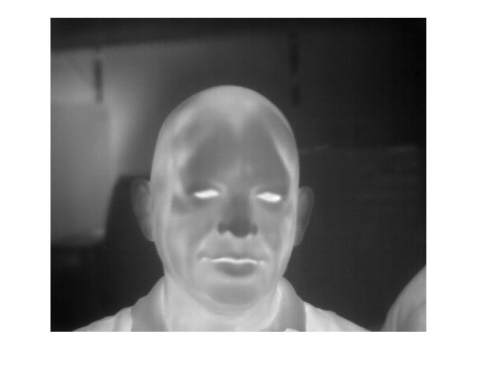 2
Marcin Kowalski, marcin.kowalski@wat.edu.pl
Project participants
Existing consortium:
Partners / Other participants:  
WAT – WP leader/technology provider
Border Guard Authority – available
Other technology providers/integrators - available
SMI2G 2022,  16-17 May 2022, Brussels
3
Marcin Kowalski, marcin.kowalski@wat.edu.pl
Contact Information
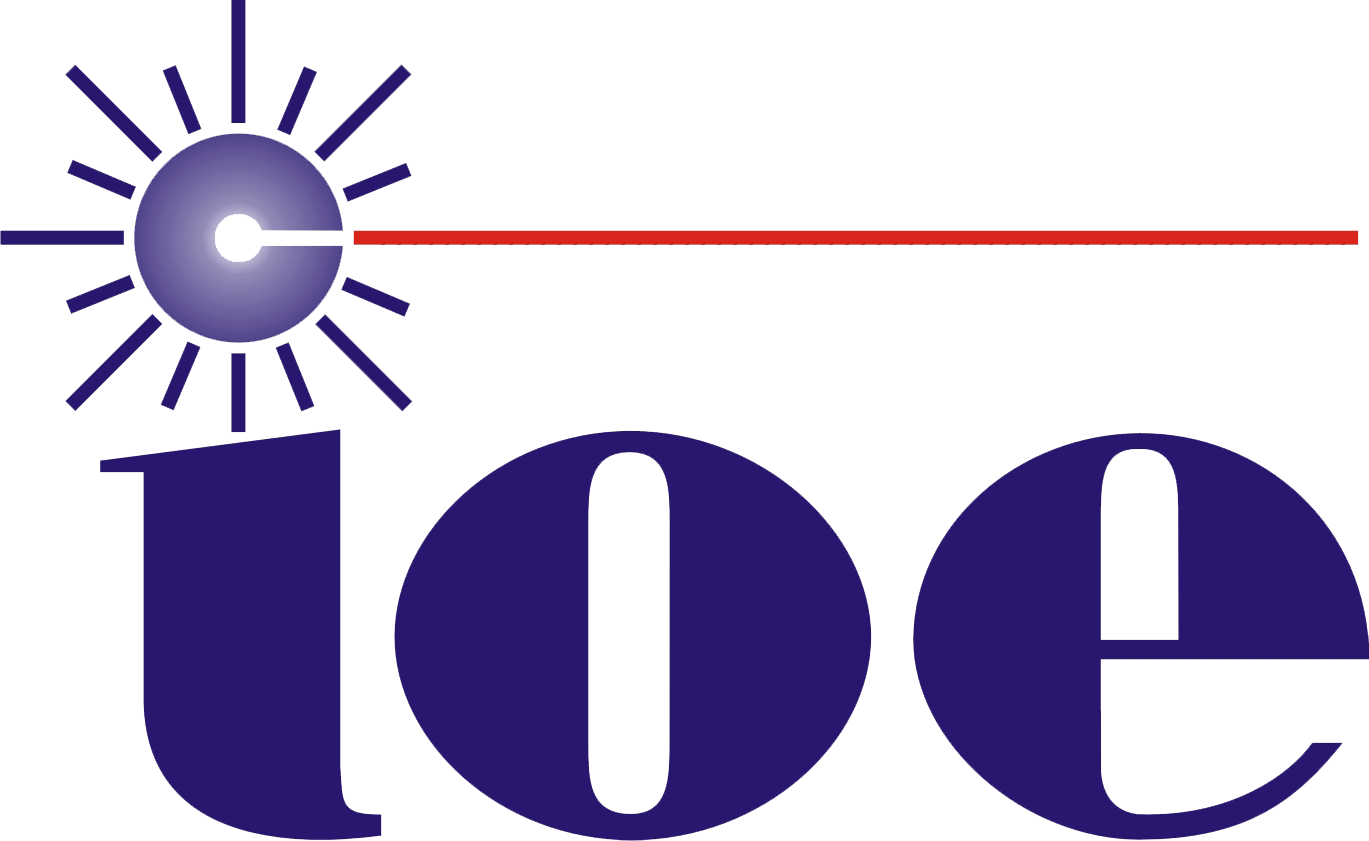 Marcin Kowalski, Ph. D., D. Sc. 
Head of biometrics and AI laboratory 
marcin.kowalski@wat.edu.pl
Mobile: +48 608 732 357
Phone: +48 261 83 93 53
www.safe.wat.edu.pl
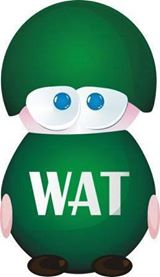 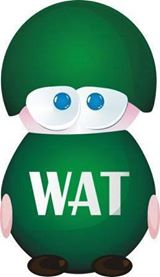 Institute of Optoelectronics
Military University of Technology
gen. S. Kaliskiego 2
00-908 Warsaw
Poland
www.ioe.wat.edu.pl